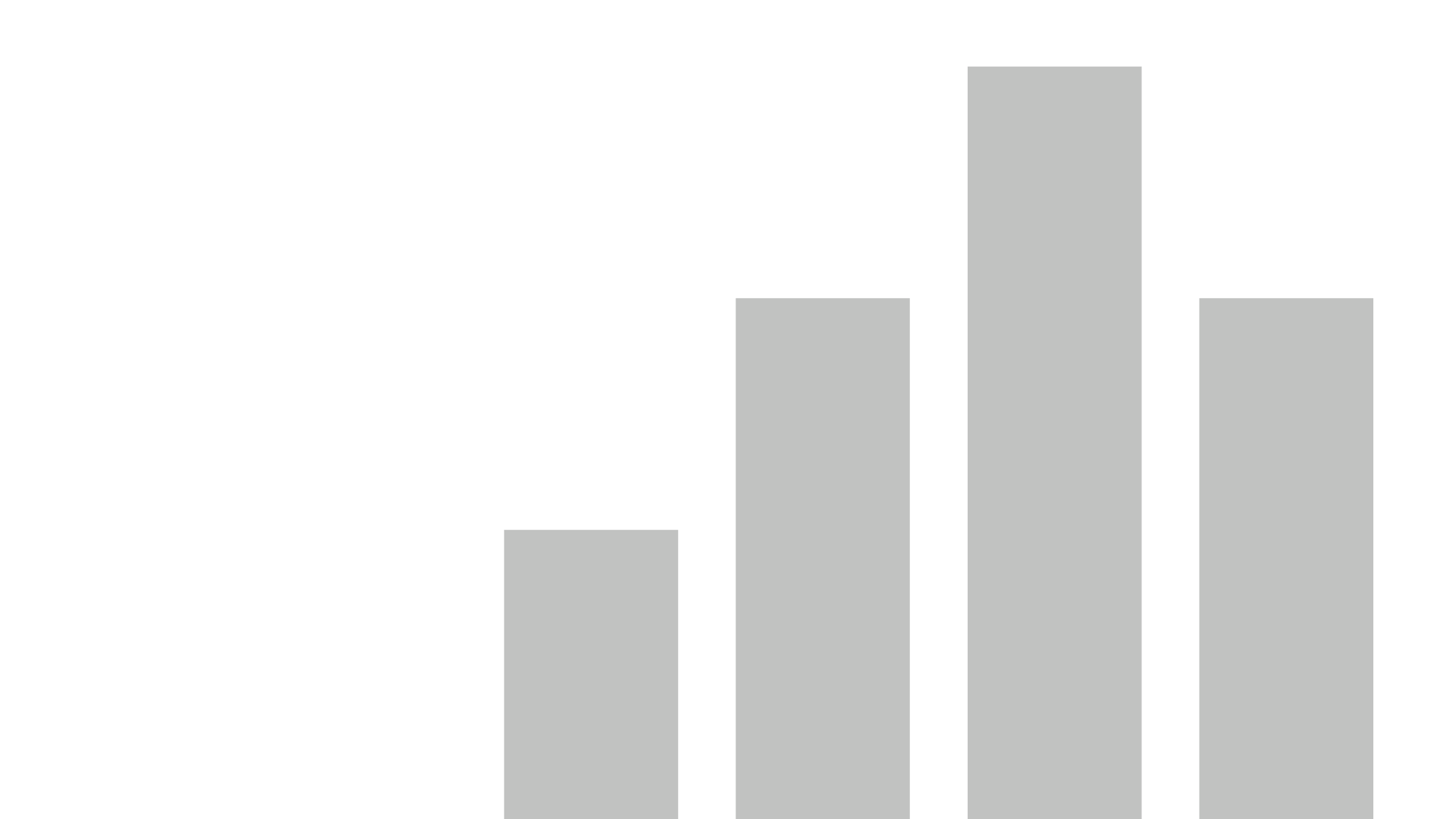 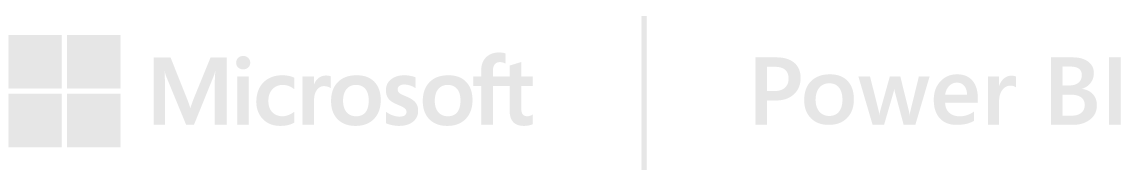 AirbnbListings
View in Power BI
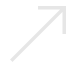 Last data refresh:
11/05/2025 16:07:39 UTC
Downloaded at:
15/05/2025 10:14:50 UTC
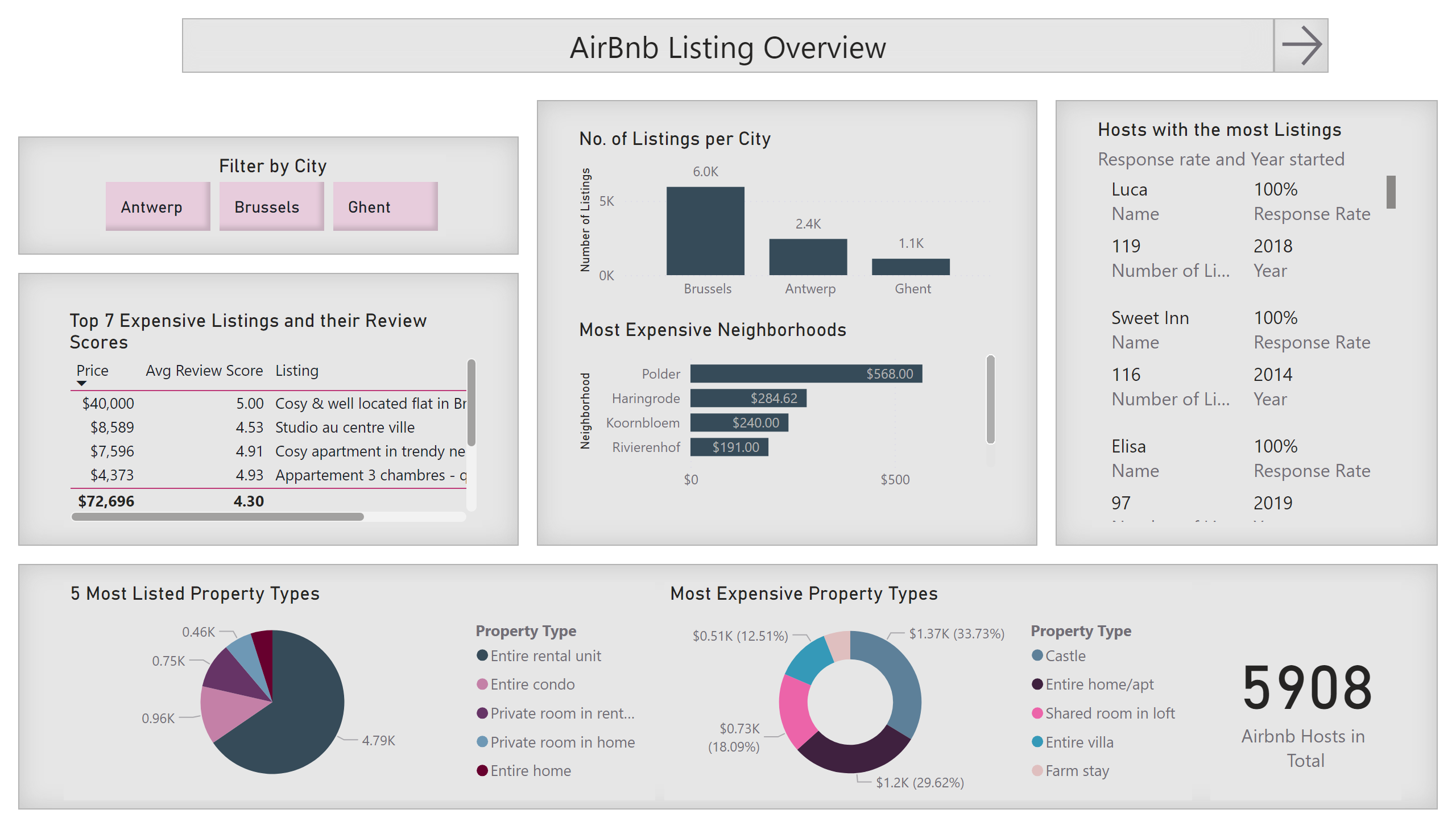 Listing Overview
[Speaker Notes: Top 7 Expensive Listings and their Review Scores
No alt text provided

No. of Listings per City
No alt text provided

card
No alt text provided

5 Most Listed Property Types
No alt text provided

Most Expensive Neighborhoods
No alt text provided

Filter by City
No alt text provided

Most Expensive Property Types
No alt text provided

Hosts with the most Listings
No alt text provided

actionButton
No alt text provided

shape
No alt text provided

shape
No alt text provided

shape
No alt text provided

shape
No alt text provided

shape
No alt text provided

textbox
No alt text provided]
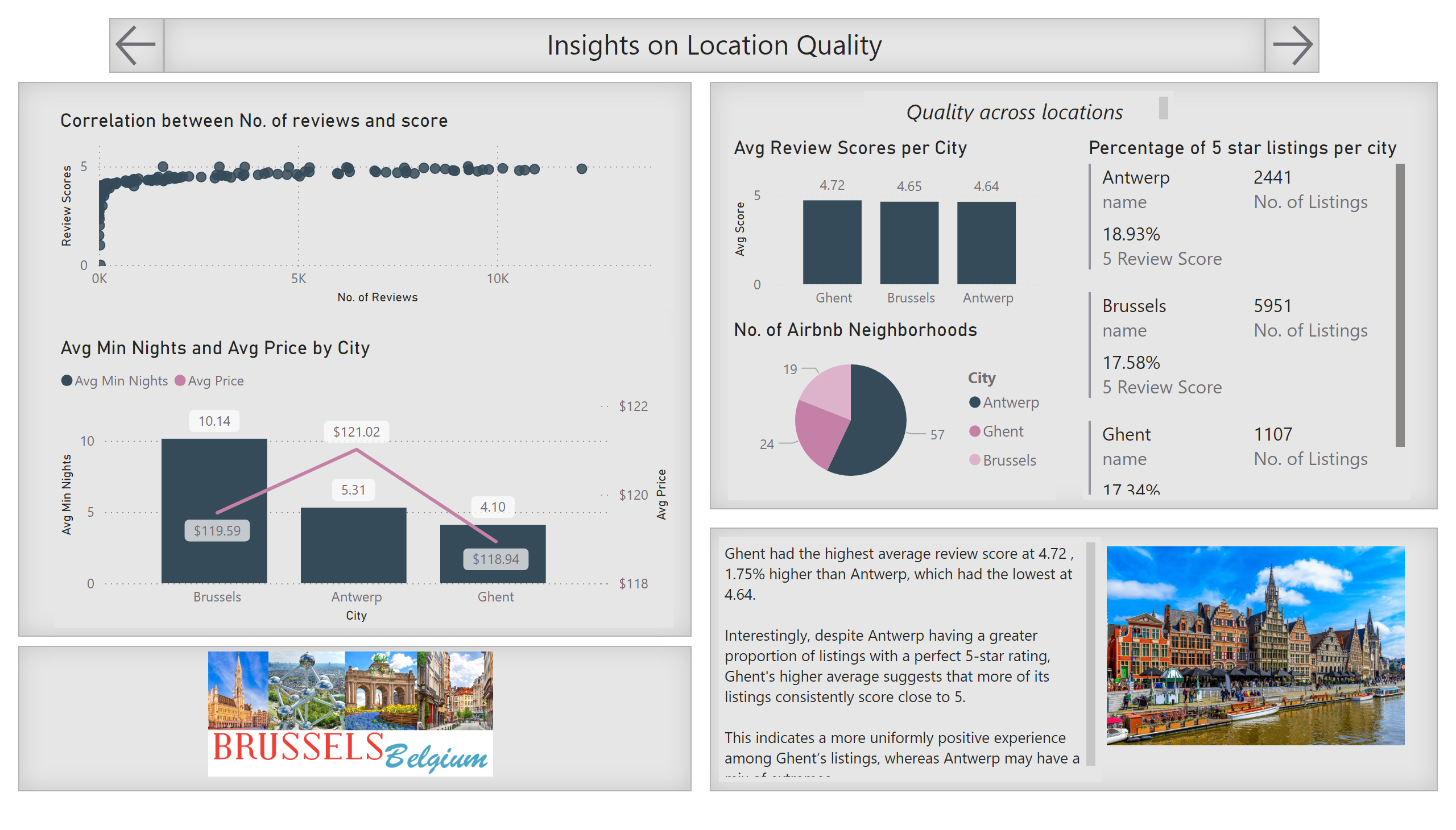 Location Quality
[Speaker Notes: textbox
No alt text provided

actionButton
No alt text provided

Avg Review Scores per City
No alt text provided

No. of Airbnb Neighborhoods
No alt text provided

Percentage of 5 star listings per city
No alt text provided

Correlation between No. of reviews and score
No alt text provided

textbox
No alt text provided

image
No alt text provided

textbox
No alt text provided

lineClusteredColumnComboChart
No alt text provided

image
No alt text provided

actionButton
No alt text provided

shape
No alt text provided

shape
No alt text provided

shape
No alt text provided

shape
No alt text provided]
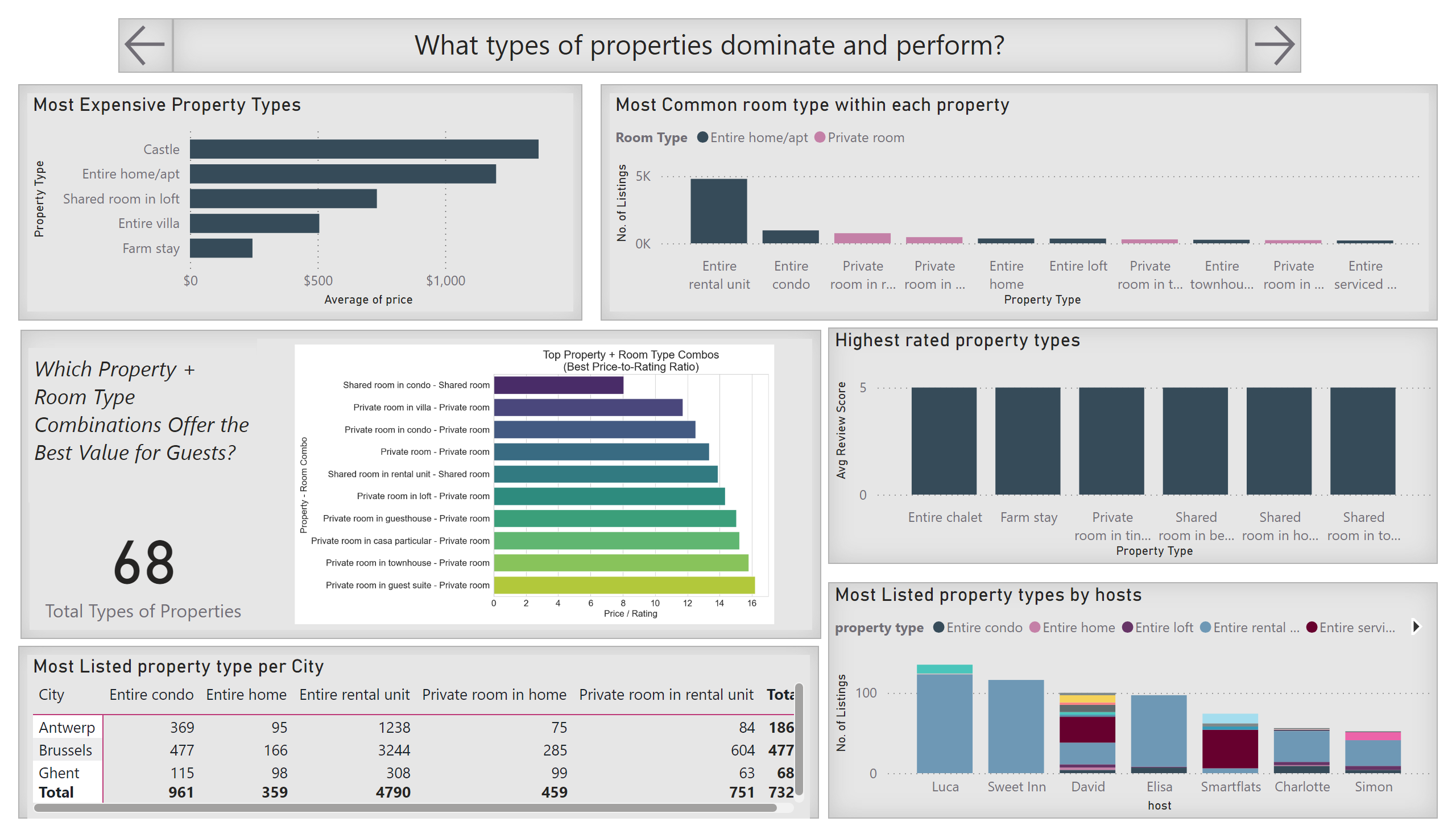 Property Type Performance
[Speaker Notes: actionButton
No alt text provided

textbox
No alt text provided

Most Expensive Property Types
No alt text provided

Highest rated property types
No alt text provided

Most Common room type within each property
No alt text provided

Most Listed property type per City
No alt text provided

Most Listed property types by hosts
No alt text provided

pythonVisual
No alt text provided

card
No alt text provided

textbox
No alt text provided

actionButton
No alt text provided

shape
No alt text provided

shape
No alt text provided

shape
No alt text provided

shape
No alt text provided]
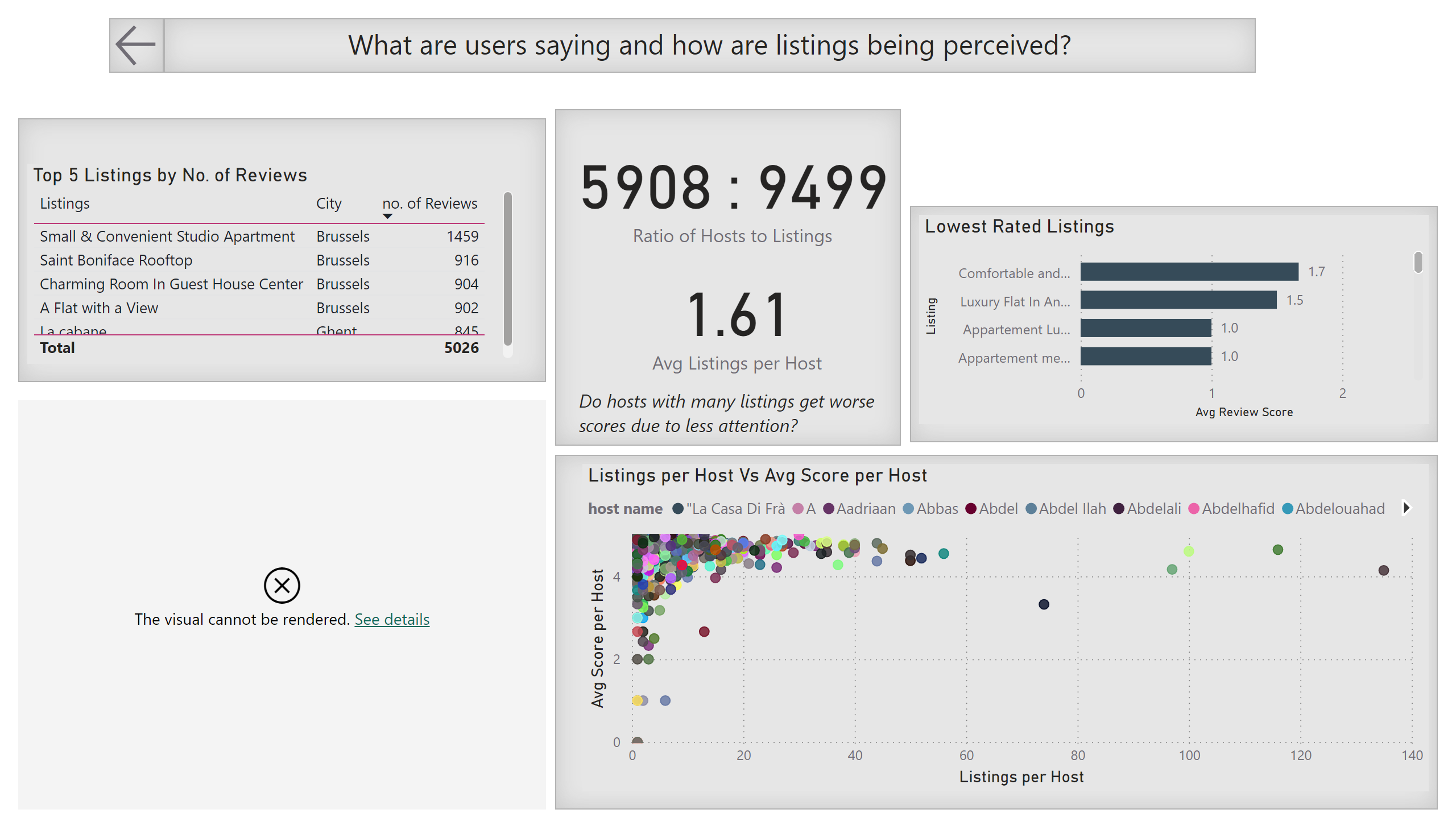 Listing Perception
[Speaker Notes: Lowest Rated Listings
No alt text provided

Top 5 Listings by No. of Reviews
No alt text provided

pythonVisual
No alt text provided

card
No alt text provided

card
No alt text provided

Listings per Host Vs Avg Score per Host
No alt text provided

textbox
No alt text provided

textbox
No alt text provided

actionButton
No alt text provided

shape
No alt text provided

shape
No alt text provided

shape
No alt text provided

shape
No alt text provided]